Laplace Transforms of Discontinuous Forcing Functions
MAT 275
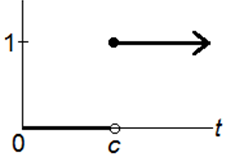 (c) SoMSS - Scott Surgent. If you see an error, contact surgent@asu.edu
2
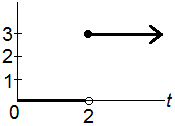 (c) SoMSS - Scott Surgent. If you see an error, contact surgent@asu.edu
3
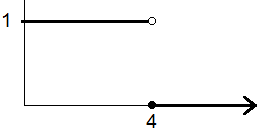 (c) SoMSS - Scott Surgent. If you see an error, contact surgent@asu.edu
4
(c) SoMSS - Scott Surgent. If you see an error, contact surgent@asu.edu
5
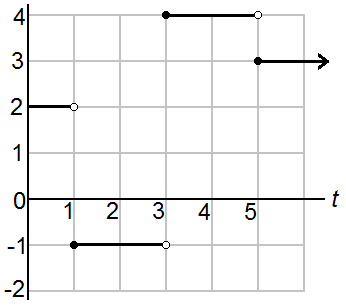 The closed point always occurs at the left endpoint of the interval!
(c) SoMSS - Scott Surgent. If you see an error, contact surgent@asu.edu
6
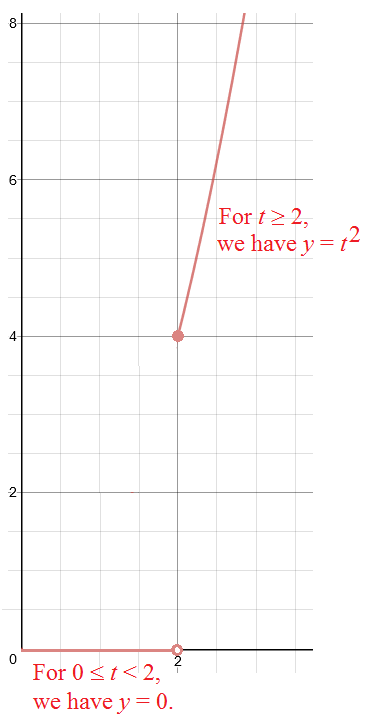 (c) SoMSS - Scott Surgent. If you see an error, contact surgent@asu.edu
7
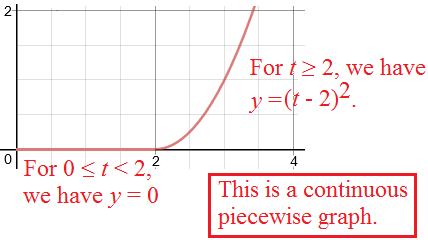 When taking the Laplace Transform of these types of functions, we need to “build in” the shift first!
(c) SoMSS - Scott Surgent. If you see an error, contact surgent@asu.edu
8
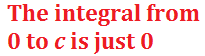 (c) SoMSS - Scott Surgent. If you see an error, contact surgent@asu.edu
9
(c) SoMSS - Scott Surgent. If you see an error, contact surgent@asu.edu
10
(c) SoMSS - Scott Surgent. If you see an error, contact surgent@asu.edu
11
(c) SoMSS - Scott Surgent. If you see an error, contact surgent@asu.edu
12
(c) SoMSS - Scott Surgent. If you see an error, contact surgent@asu.edu
13
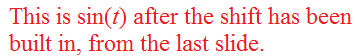 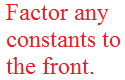 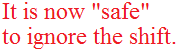 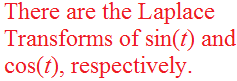 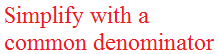 (c) SoMSS - Scott Surgent. If you see an error, contact surgent@asu.edu
14
(c) SoMSS - Scott Surgent. If you see an error, contact surgent@asu.edu
15
(c) SoMSS - Scott Surgent. If you see an error, contact surgent@asu.edu
16
(c) SoMSS - Scott Surgent. If you see an error, contact surgent@asu.edu
17